MUC will not change the angular distribution
Longzhou Liao, Changzheng Yuan
Introduction
From our analysis, We found that the MUC efficiency is not correctness with the MC simulation. And the MUC will lose parts of events information, which because of the MUC time window is too narrow (study by Guangyi Tang). For this reason, we can’t do correction to the MUC efficiency.
 Deeply study, we found the MUC time window problem will lead to events lose randomly and not change the angular distribution. So we can still use the MUC information in some analysis.
Dimu chosen cut critrion
We should make sure our chosen dimu events purity enough.
Dimu Events
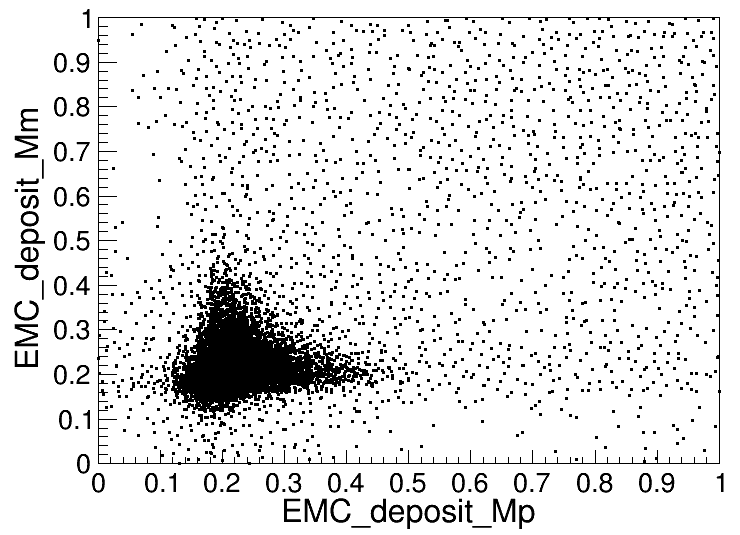 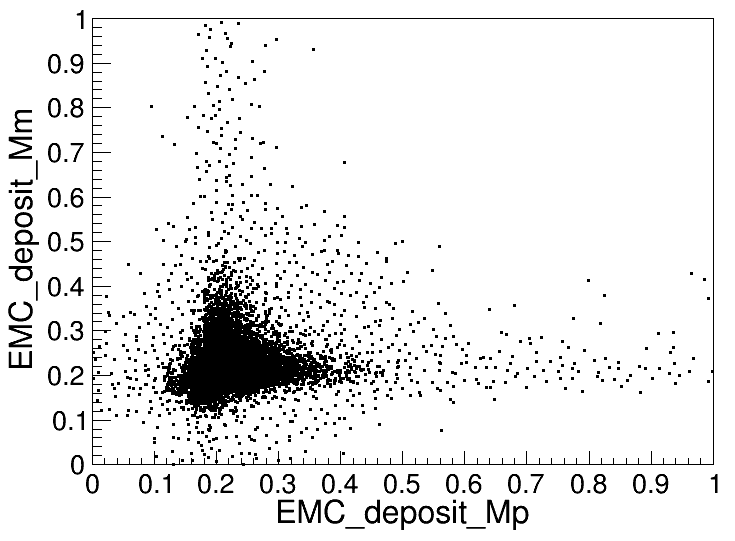 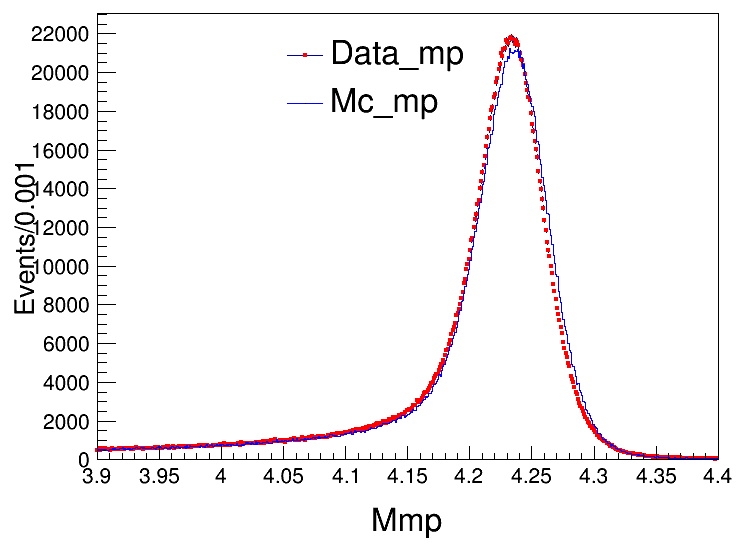 (1)Data: Deposited energy in EMC
(2)MC: The muon deposited in EMC with MC simulation
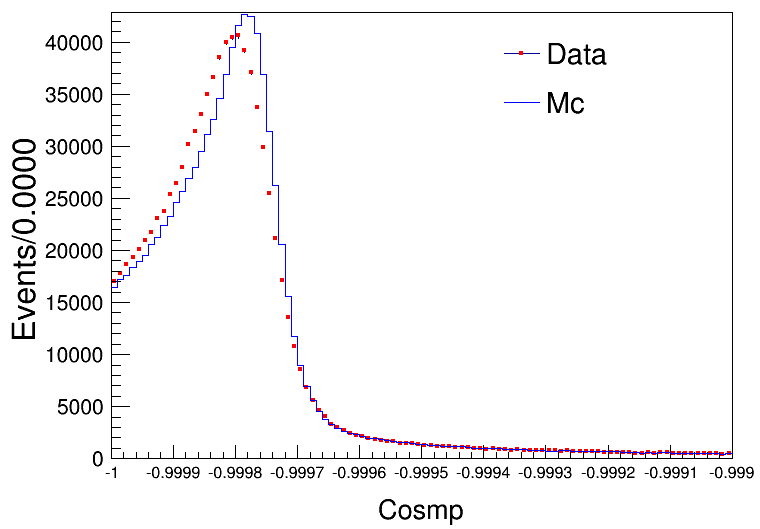 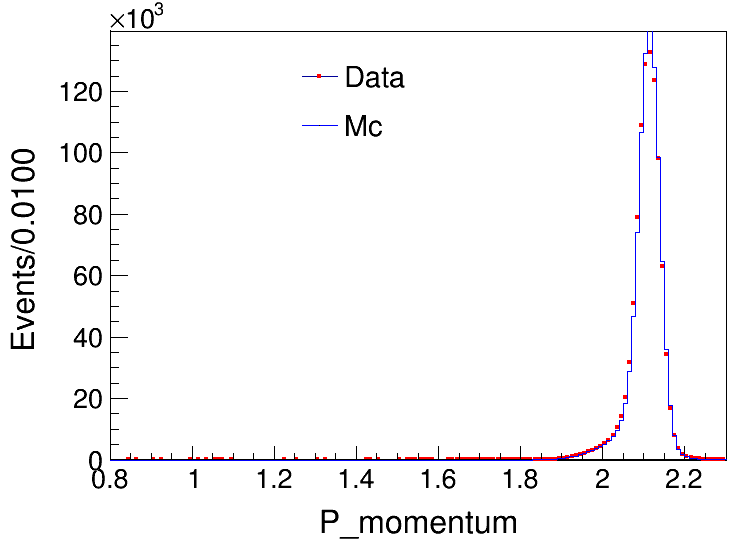 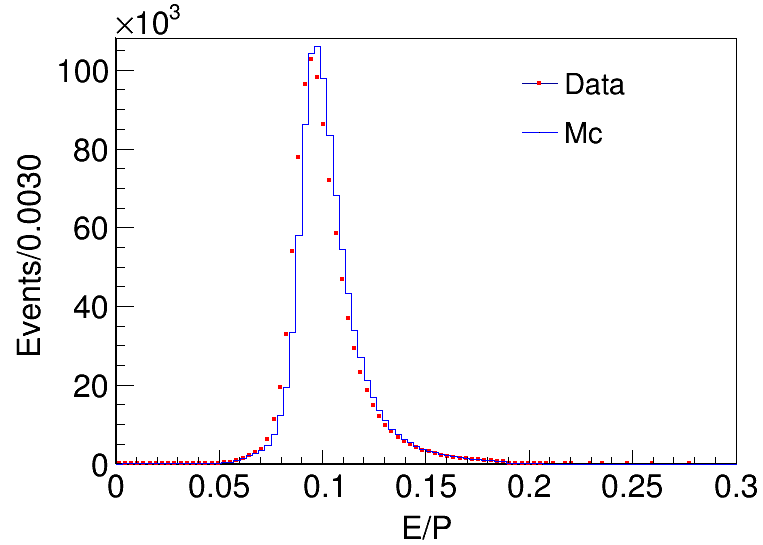 (6)The deposited energy in EMC over momentum
Depth information of MUC
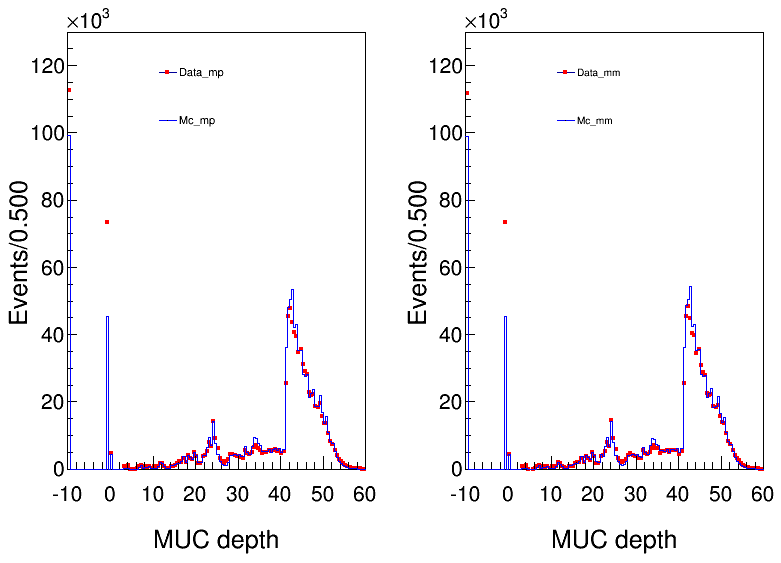 Depth = -1 corresponding to those events with no MUC information.
Angular distribution of Depth = -1 events
Because of the correlation of Dimu events, when one muon track’s position at the MUC hole, another track will be in the joint of two RPC.
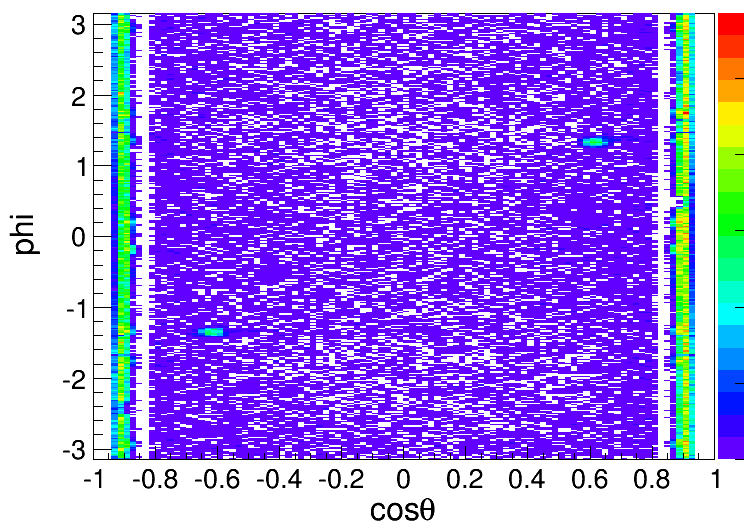 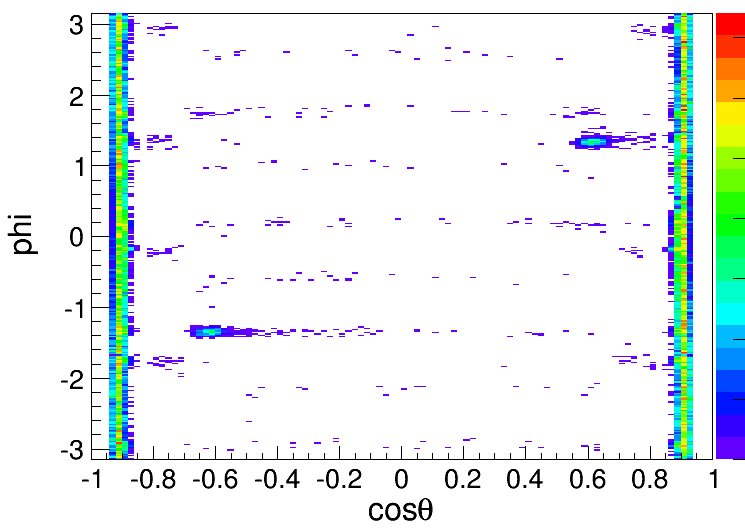 MUC hole
RPC joint
Data: depth= -1:(cost , phi)
MC: depth =-1: (cost, phi)
From the plot, we can see clearly correlation of Dimu events with (cost, phi) distribution and that’s reasonable with two tracks have no information, but the background of data is not.
MUC RPC joints
Mc:
Data:
Depth_mp==-9.9
Depth_mp==-9.9
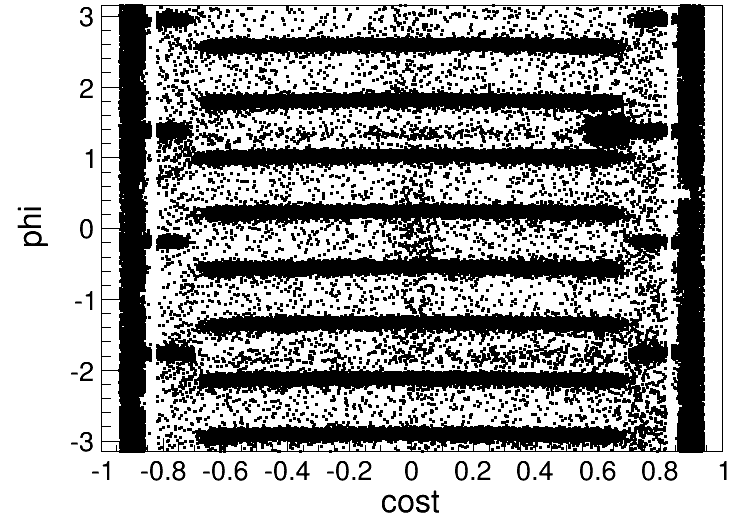 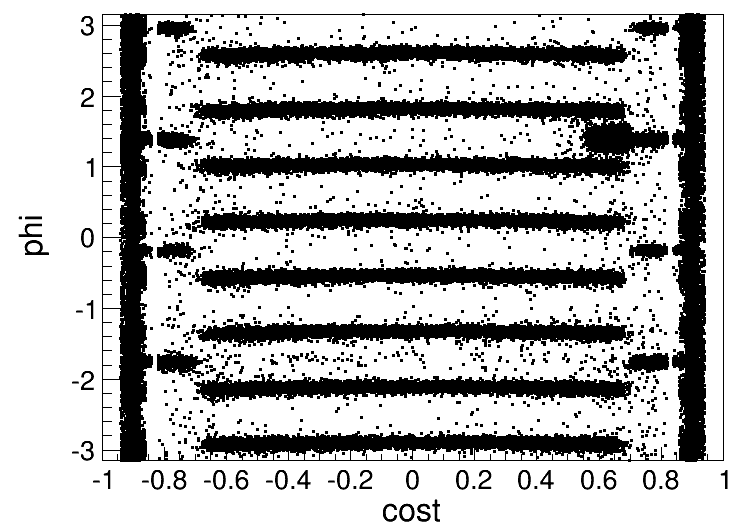 (pcost,PhiMp)
(pcost,PhiMp)
Reason for MUC losing events
From Guangyi Tang’s analysis, the time window of MUC is too narrow and lead to lose events randomly.
For this reason, different processes and different energy points  may have the different lose ratio. And we can’t find a control sample to correct the efficiency of MC.
But from our analysis, the lost events will not change the angular distribution and it only has a constant factor with the total, and different processes and energy points the factor are different.
Losing ratio of Dimu events
For calculate the losing ratio of Dimu events, we not subtract the MUC hole events and this part the MC has simulated. And require  -0.8<Costheta<0.8, because out of this region the events with depth = -1.0 MC also has simulated and it has a big proportion.
The processes of dimu and pipijpsi
MUC depth distribution of momentum of muon
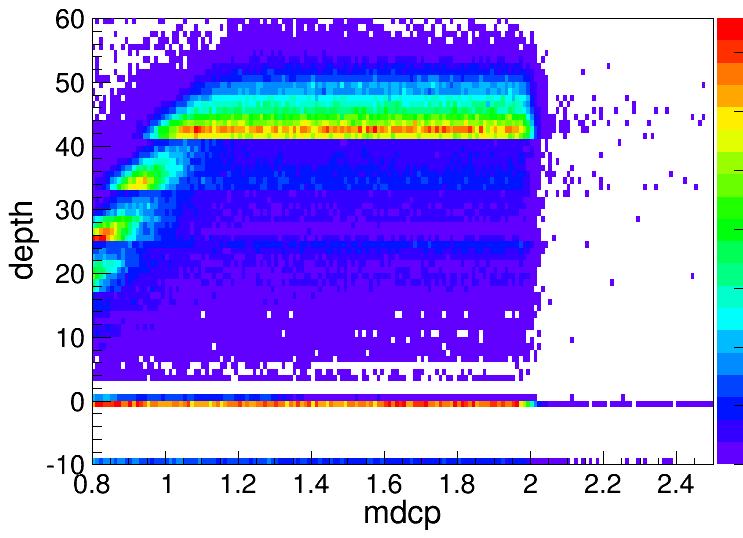 We use the momentum of singular muon from 0.8 GeV to 2.0 GeV to do simulation and get the distribution of MUC depth. We can see , when the momentum of muon is bigger than 1.0GeV, the depth distribution have no dependence on it.
Angular distribution of Lost events
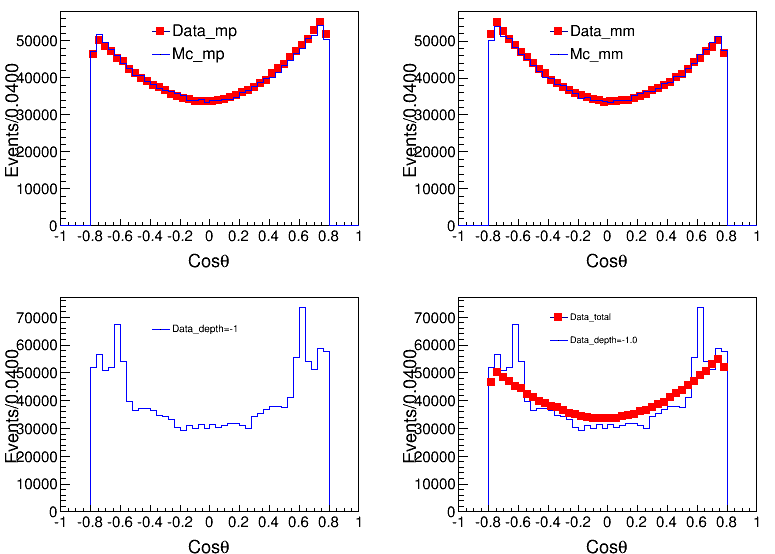 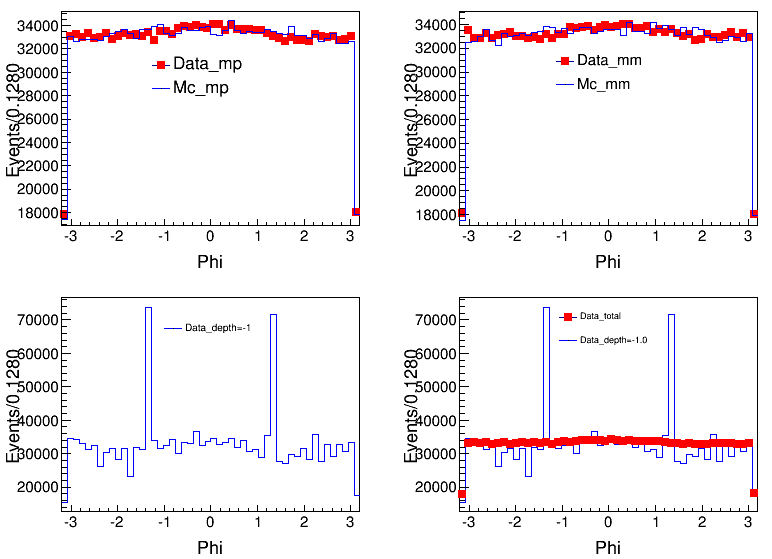 Total data and MC
Total data and MC
Depth=-1.0
Depth=-1.0
Dimu: cos(theta) of muon
Dimu:phi of muon
Losted vs Total
Depth=-1
Angular distribution of Lost events
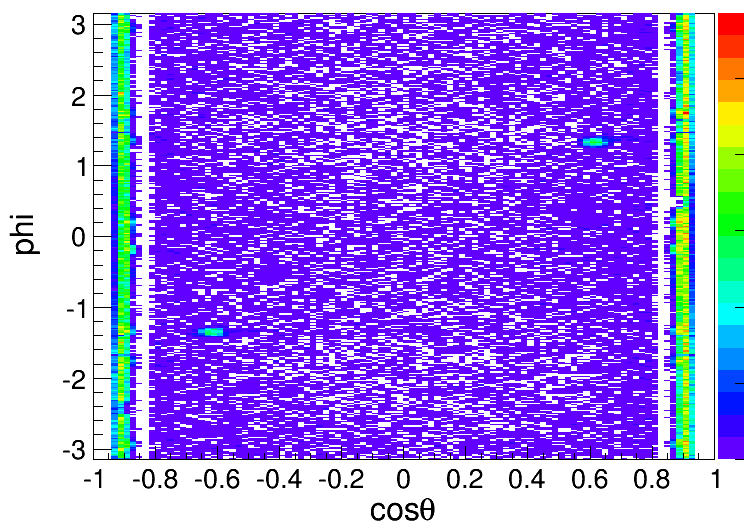 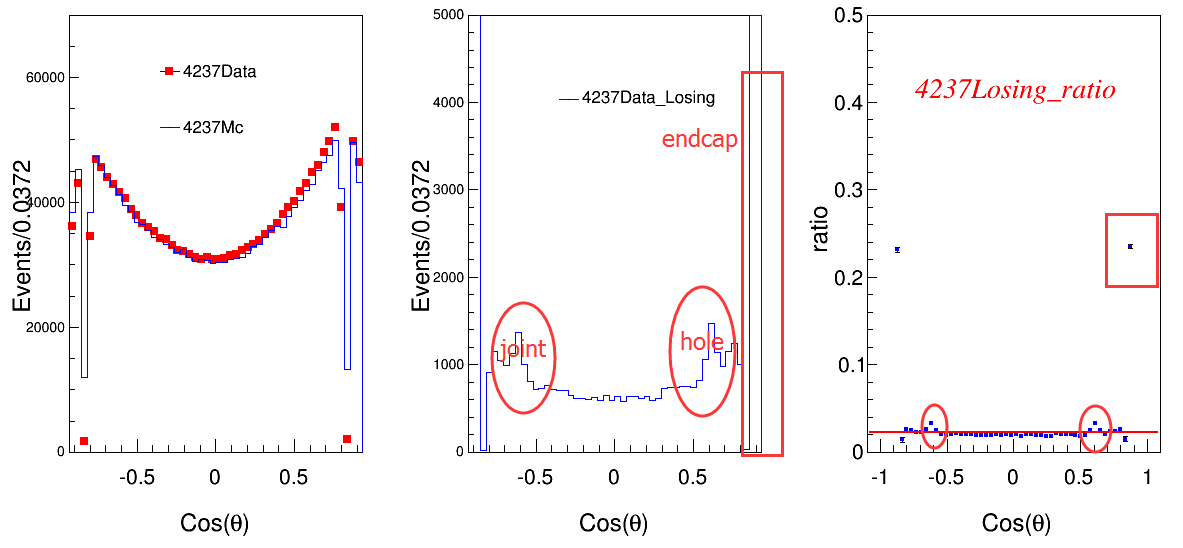 Data
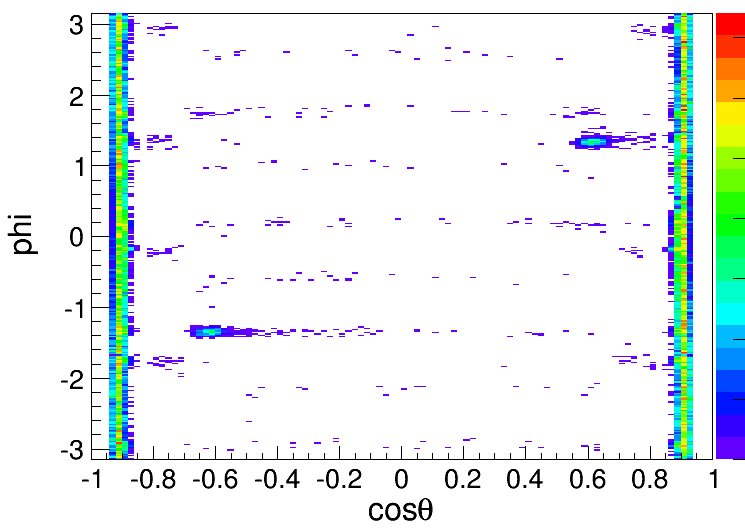 Mc
Ratio distribution of lost events
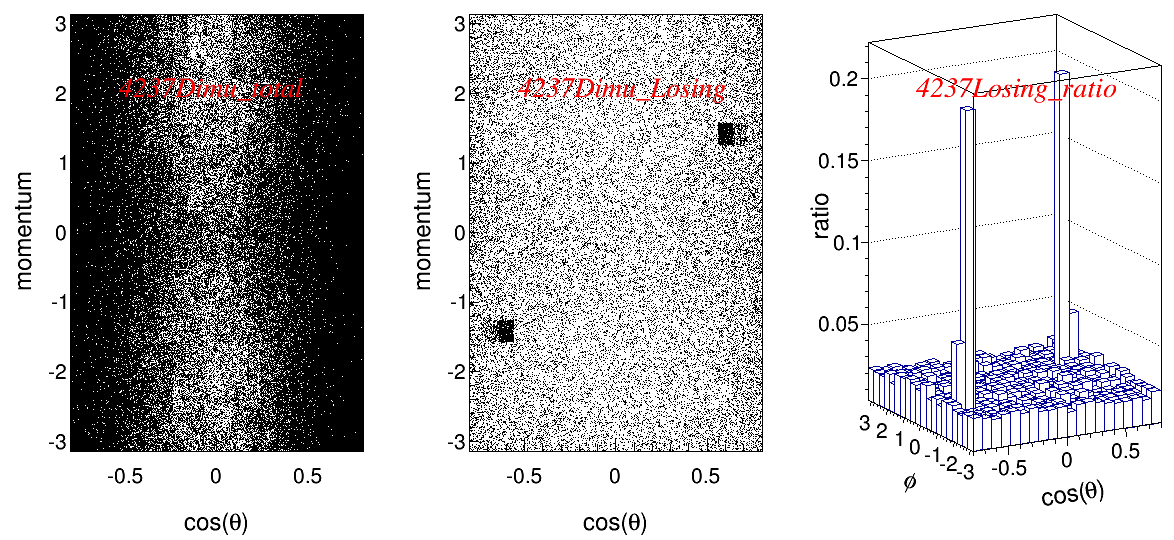 Ratio distribution of lost events
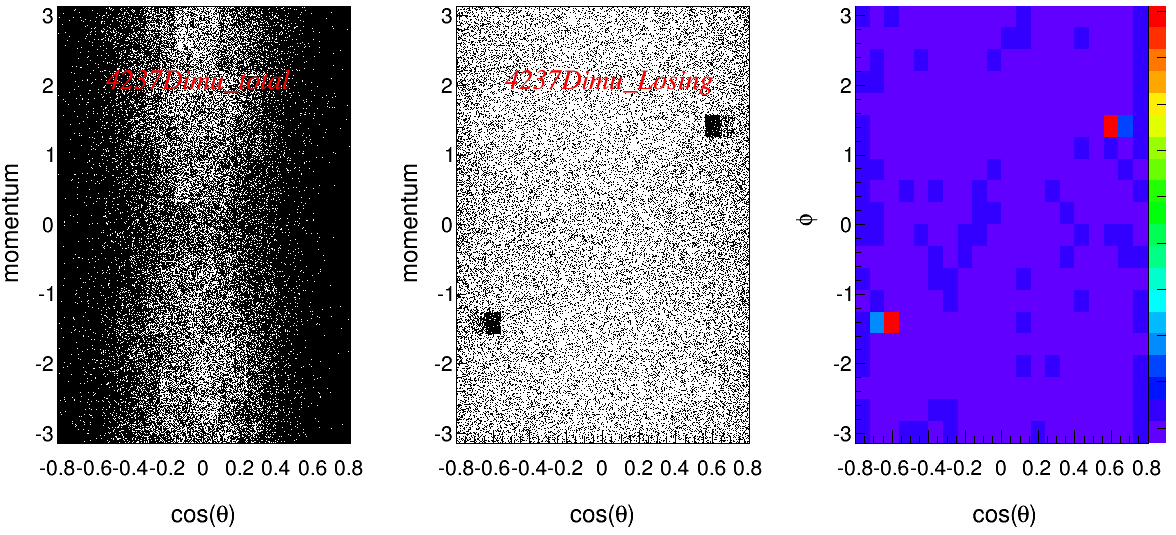 Ratio distribution of lost events
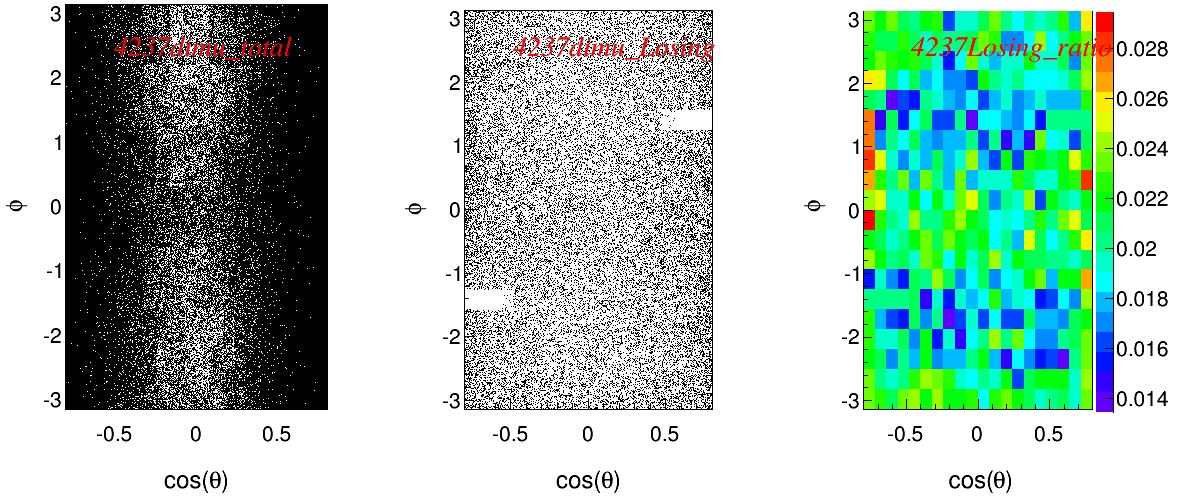 To eliminate the MUC hole’s influence, we take out these parts events.
Ratio distribution of lost events
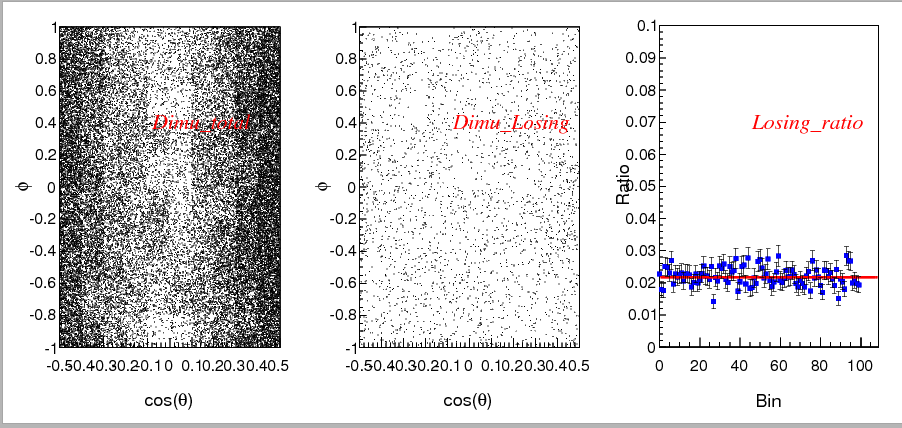 To eliminate the MUC hole’s influence, we chose the a region Costheta (-0.5, 0.5),Phi(-1.0, 1.0)  and give the distribution of  ratio from bin to bin.
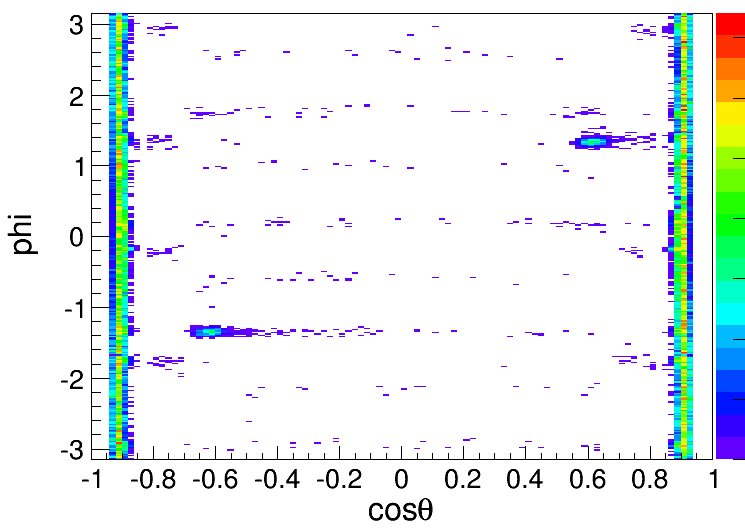 T0 distribution
4237dimu events
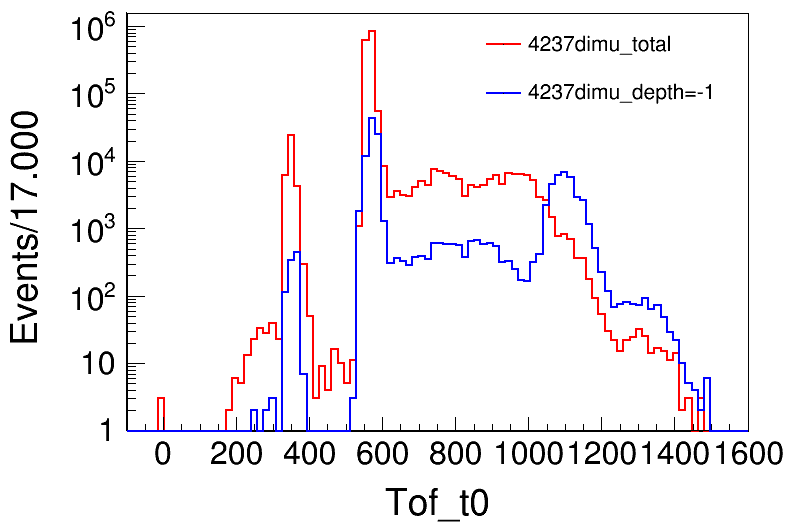 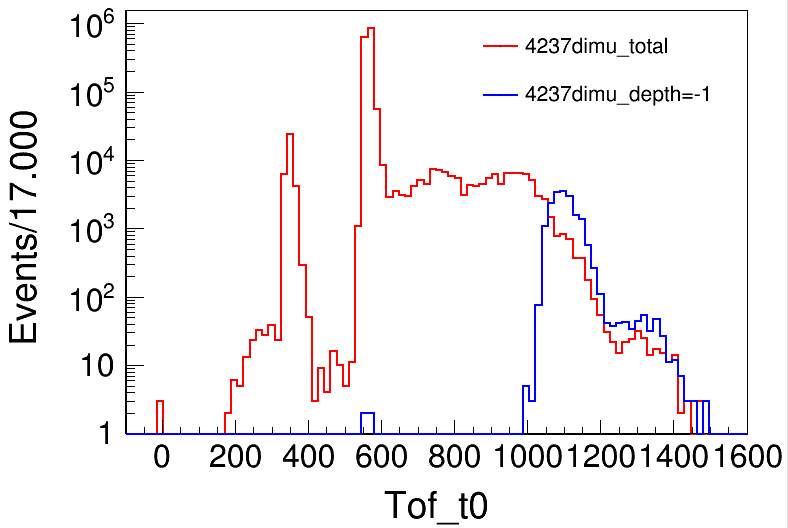 Depth=-1.0
Depth=-1.0
-0.5<costheta<0.5
T0>1000 response to the lost events
Ratio distribution of lost events
4237 dimu
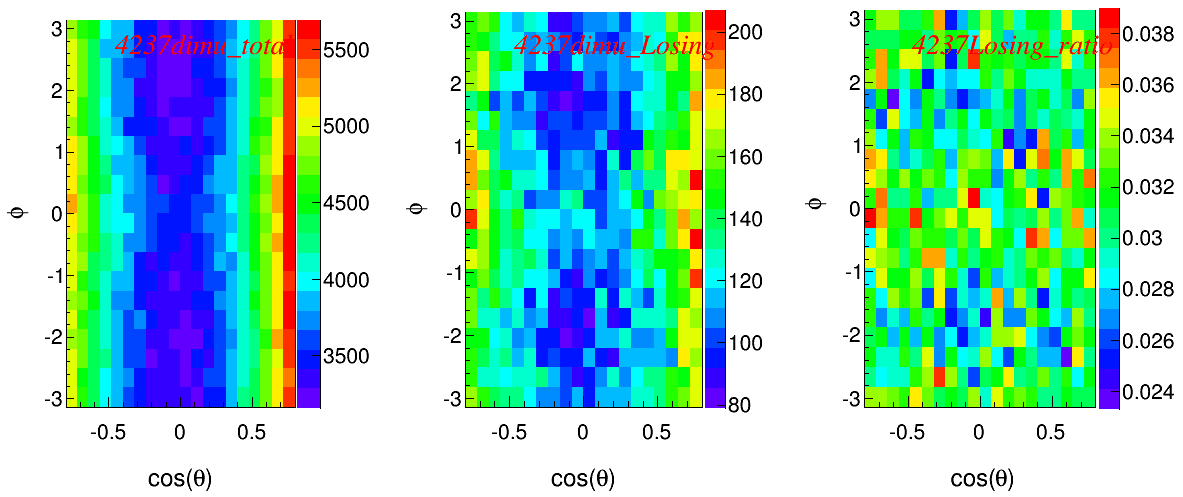 By asking the T0>1000, we can also get the ratio distribution. But there are obviously structure on the plot.
We consider the influence of cosmic ray and we have using the pipijpsi process of 3686 data sample (12) to do the check.
3686pipijpsi
MUC Depth =-1.0
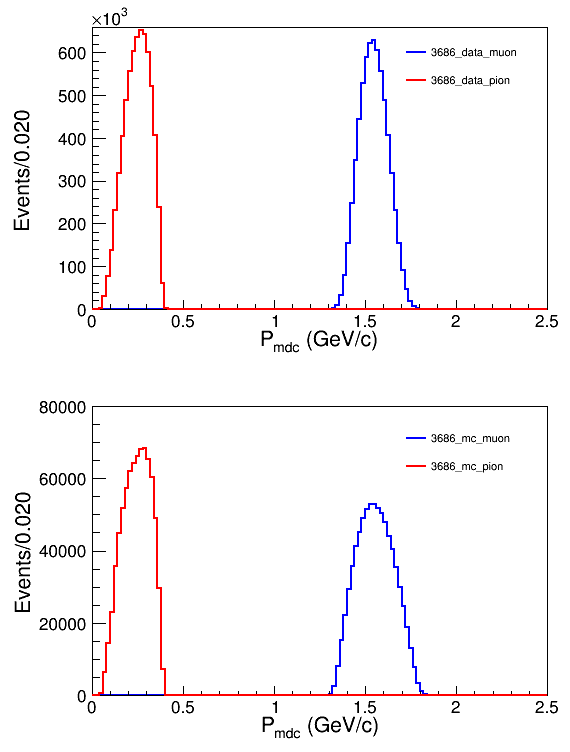 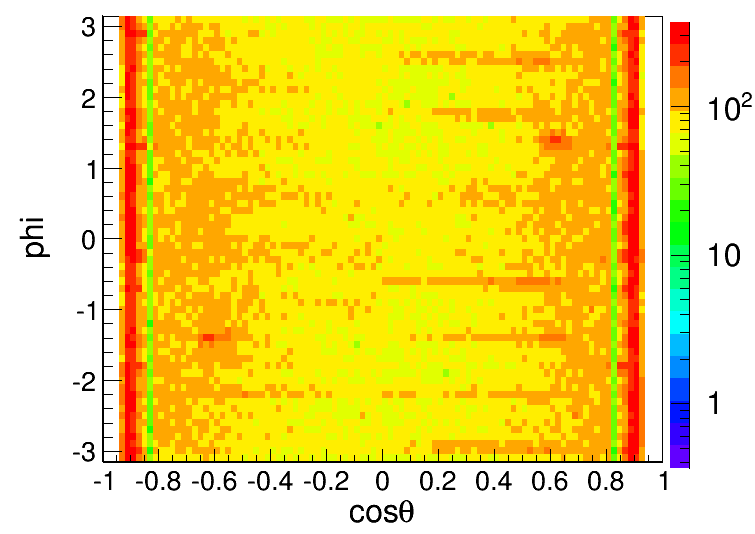 Data
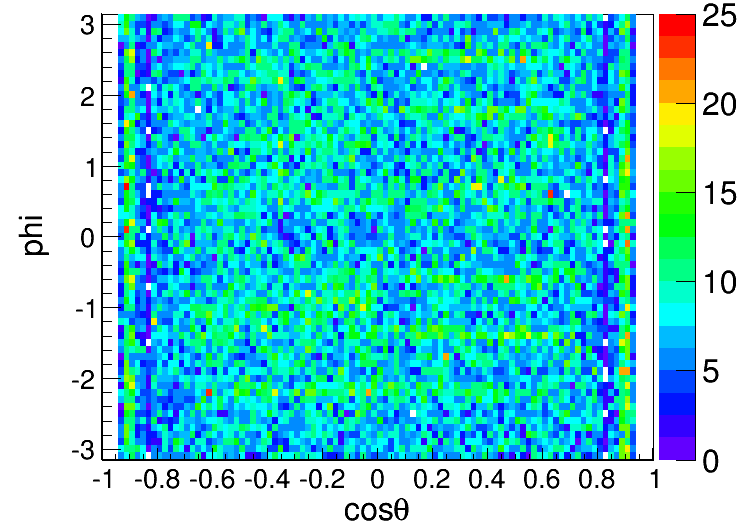 Mc
T0 distribution
3686 pipijpsi events
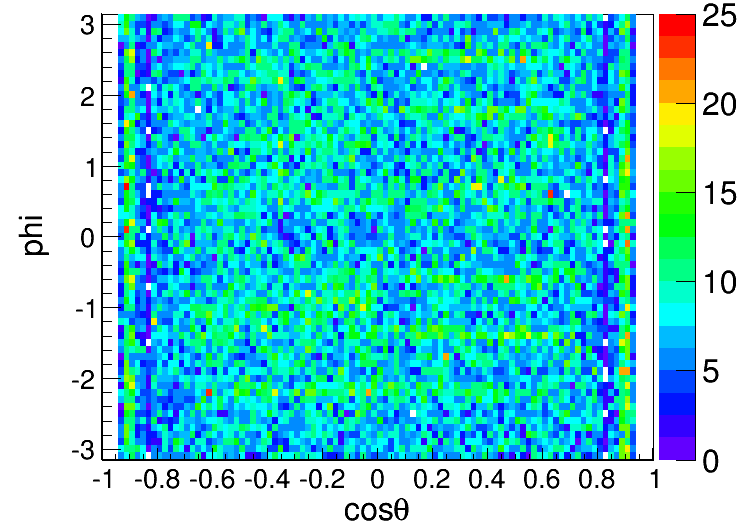 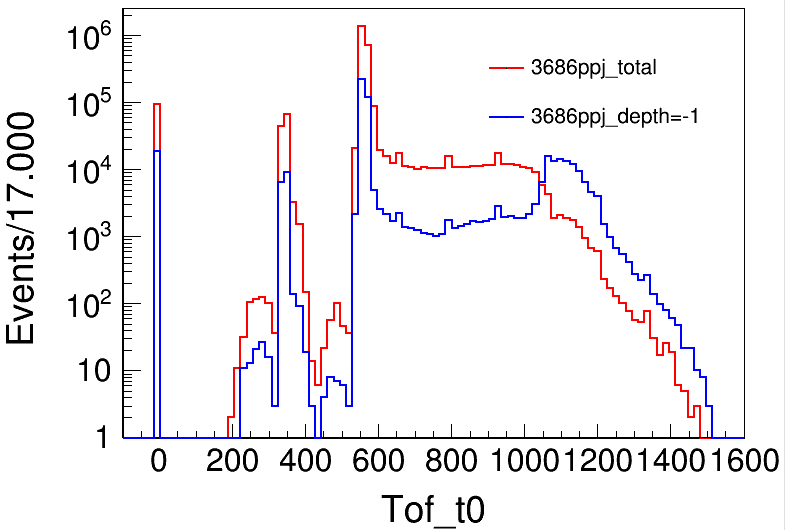 MC: MUC Depth =-1.0
Ratio distribution of lost events
3686 pipijpsi T0>1000
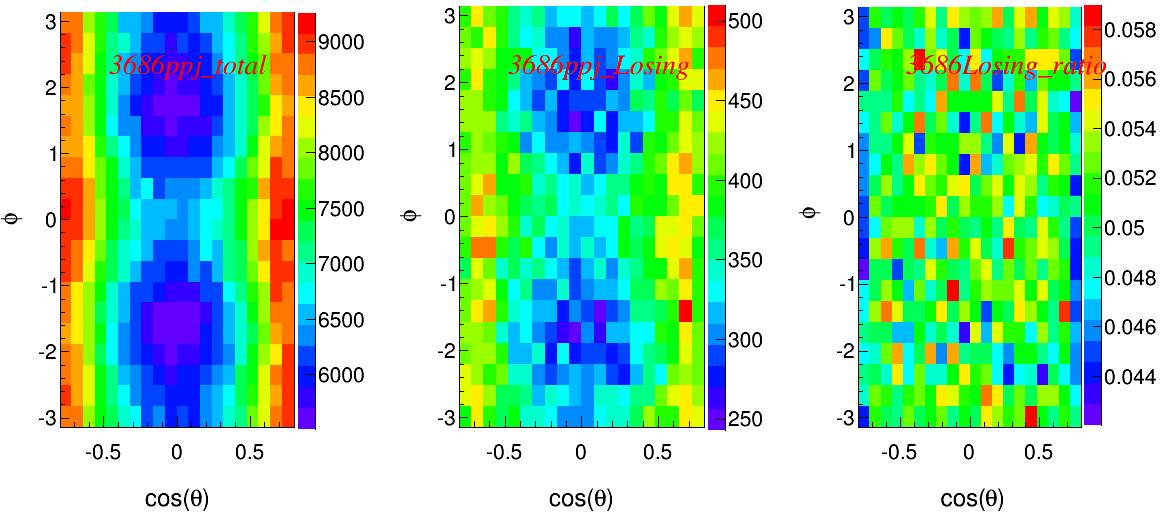 There are still a structure on the plot, but not obviously. And this may have other hidden problem we not find.
Ratio distribution of lost events
3686 pipijpsi with depth=-1.0 cut
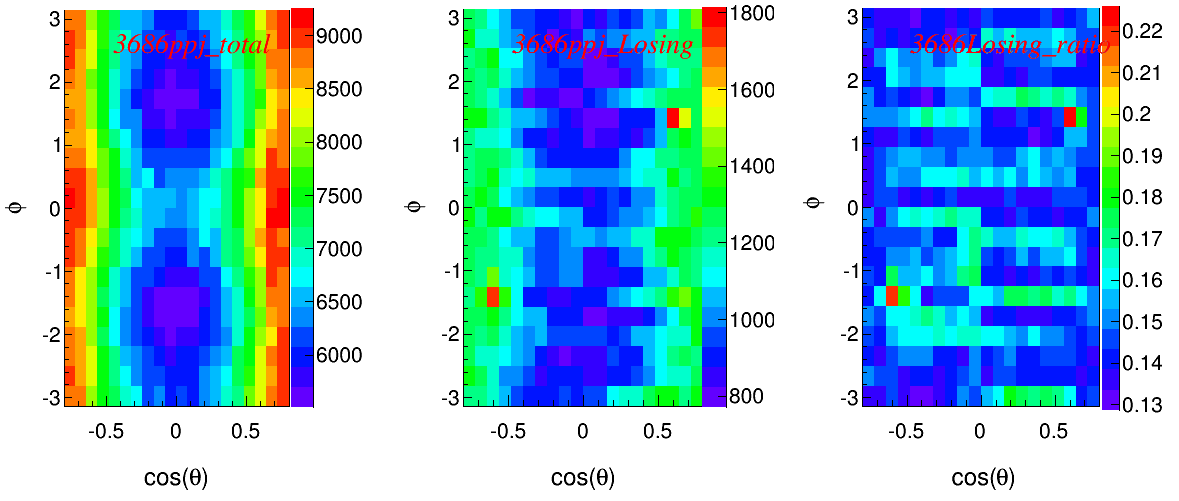 Conclusion
From our analysis, in spite of the MUC lost part events angular distribution has fluctuation, but consider the ratio of lost events and the error of angular distribution, the influence can be ignored. And the  MUC will not change the angular distribution.
Puzzle
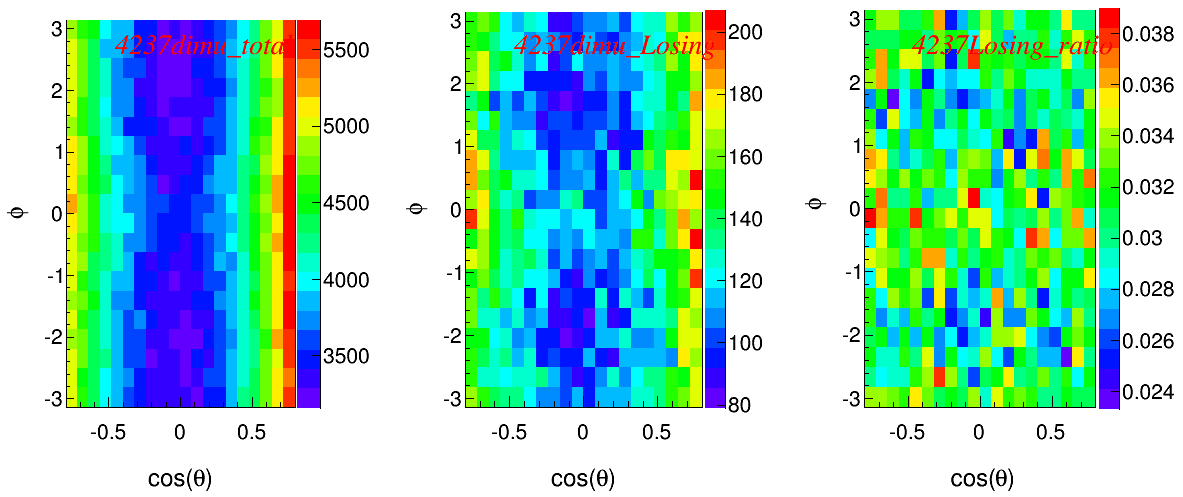 4237dimu
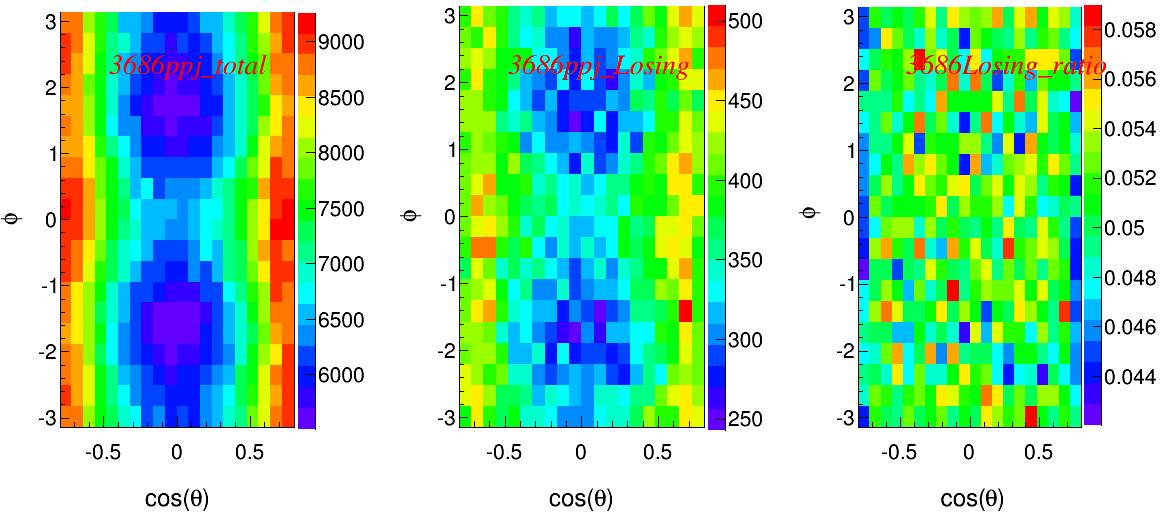 3686pipijpsi(12)
4237 Bhabha
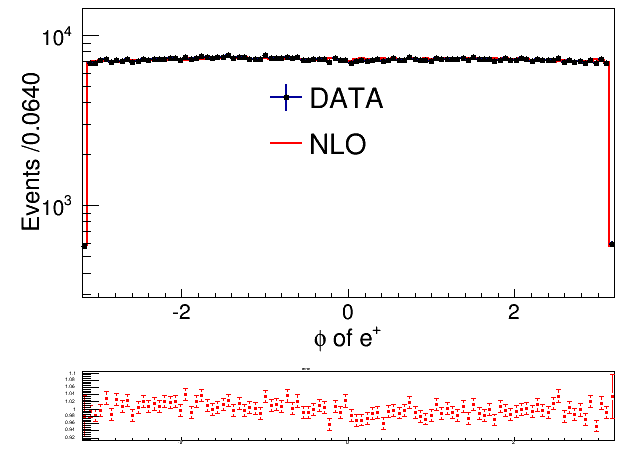 Offered by Guangyi Tang
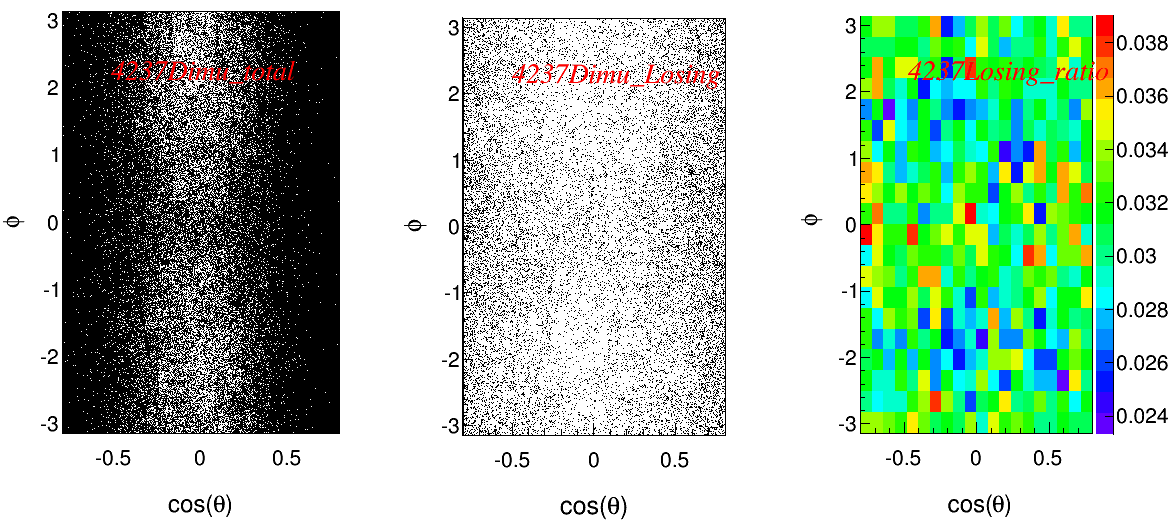 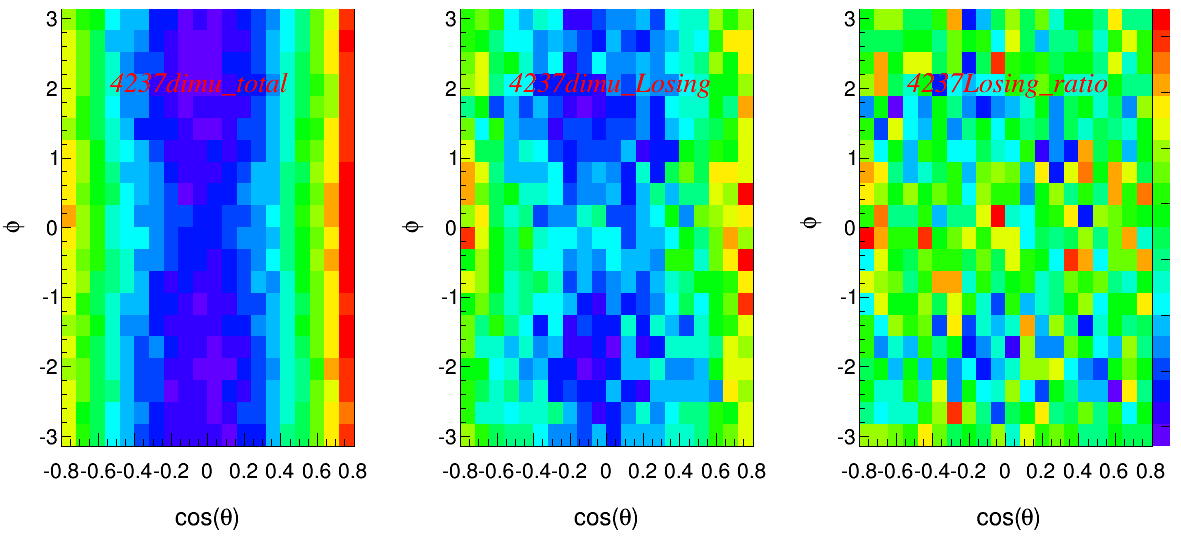 Data:4237dimu
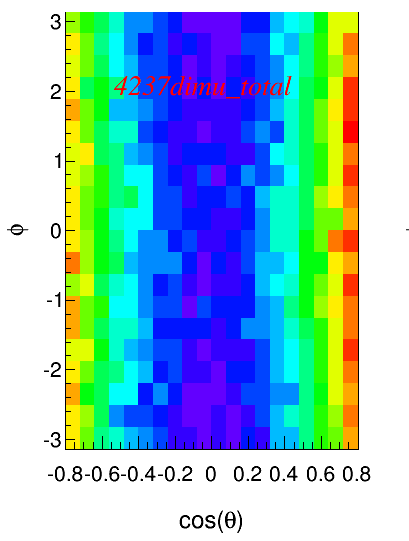 Mc:4237dimu
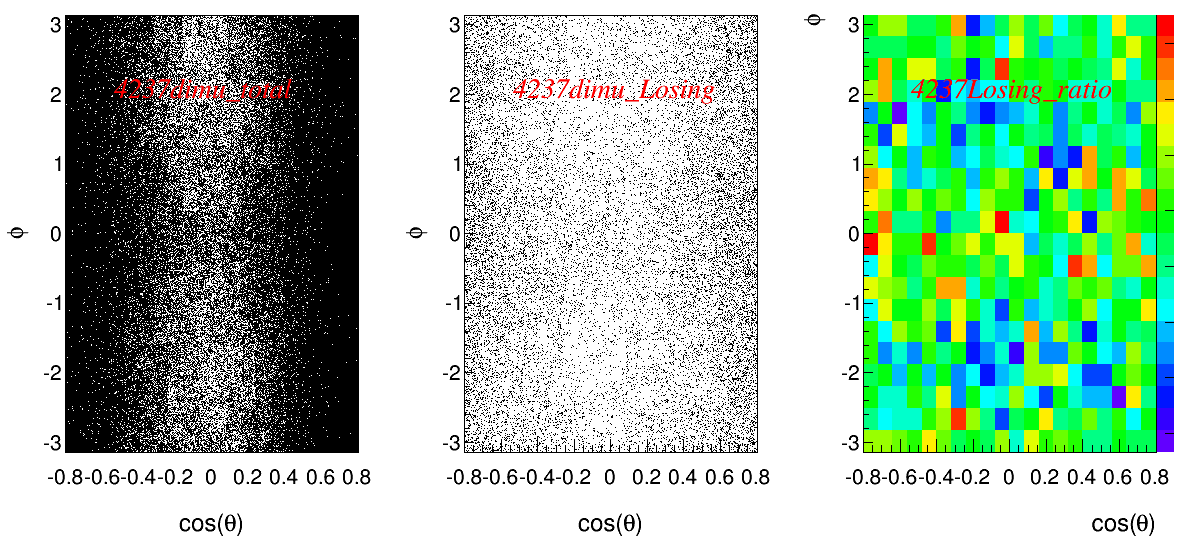 Delta t = 2
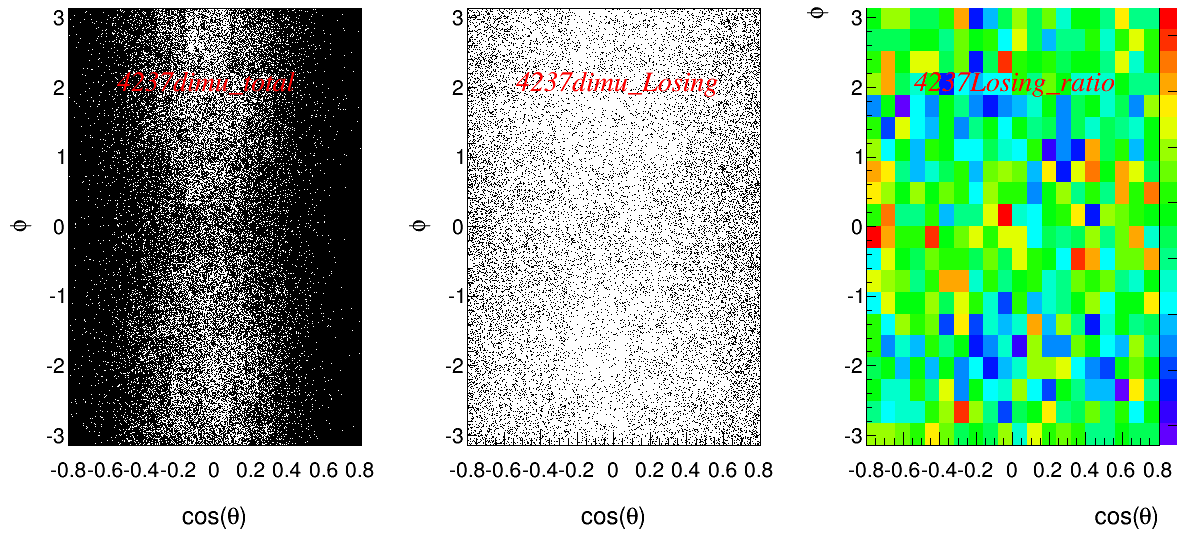 Delta t = 4
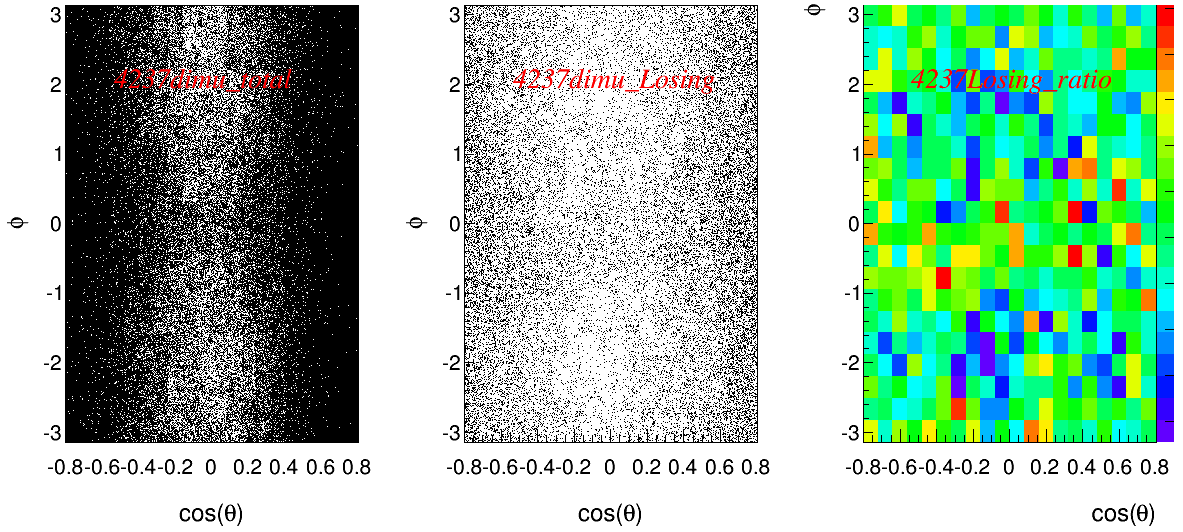 T0 =900
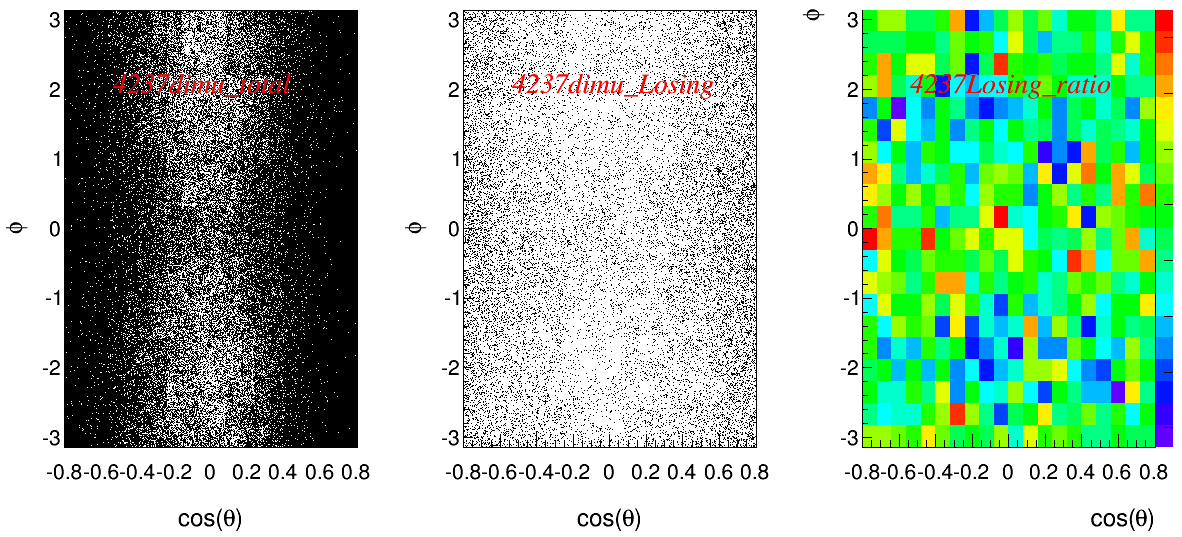 T0 =1000
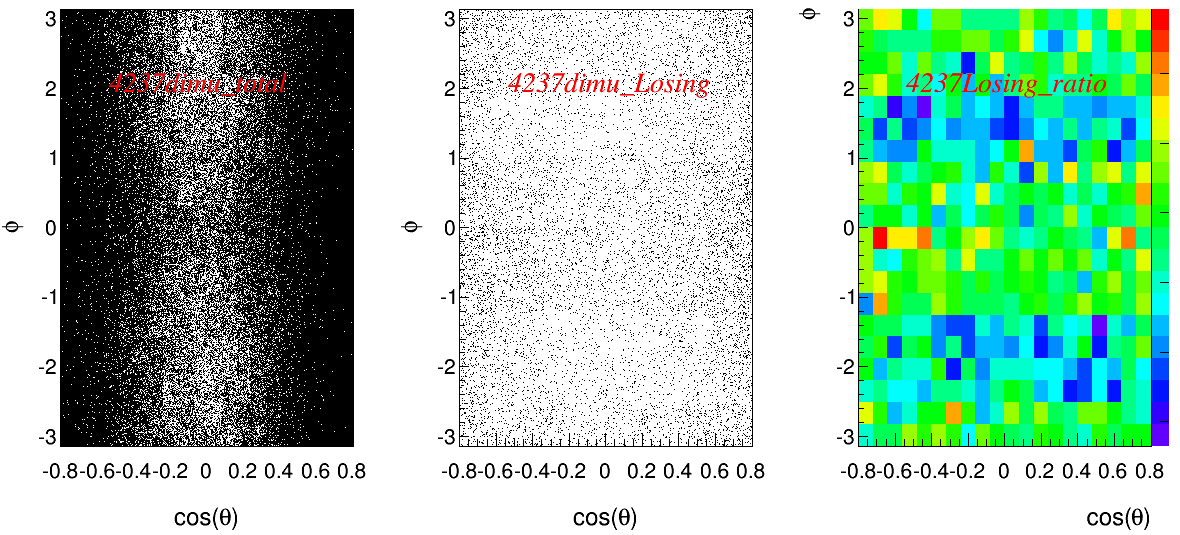 T0 =1100